찬양
우리들의 고백
우리 마음에 새겨진 
  하나님의 따뜻한 사랑
  우리 마음 모두 모아 고백합니다
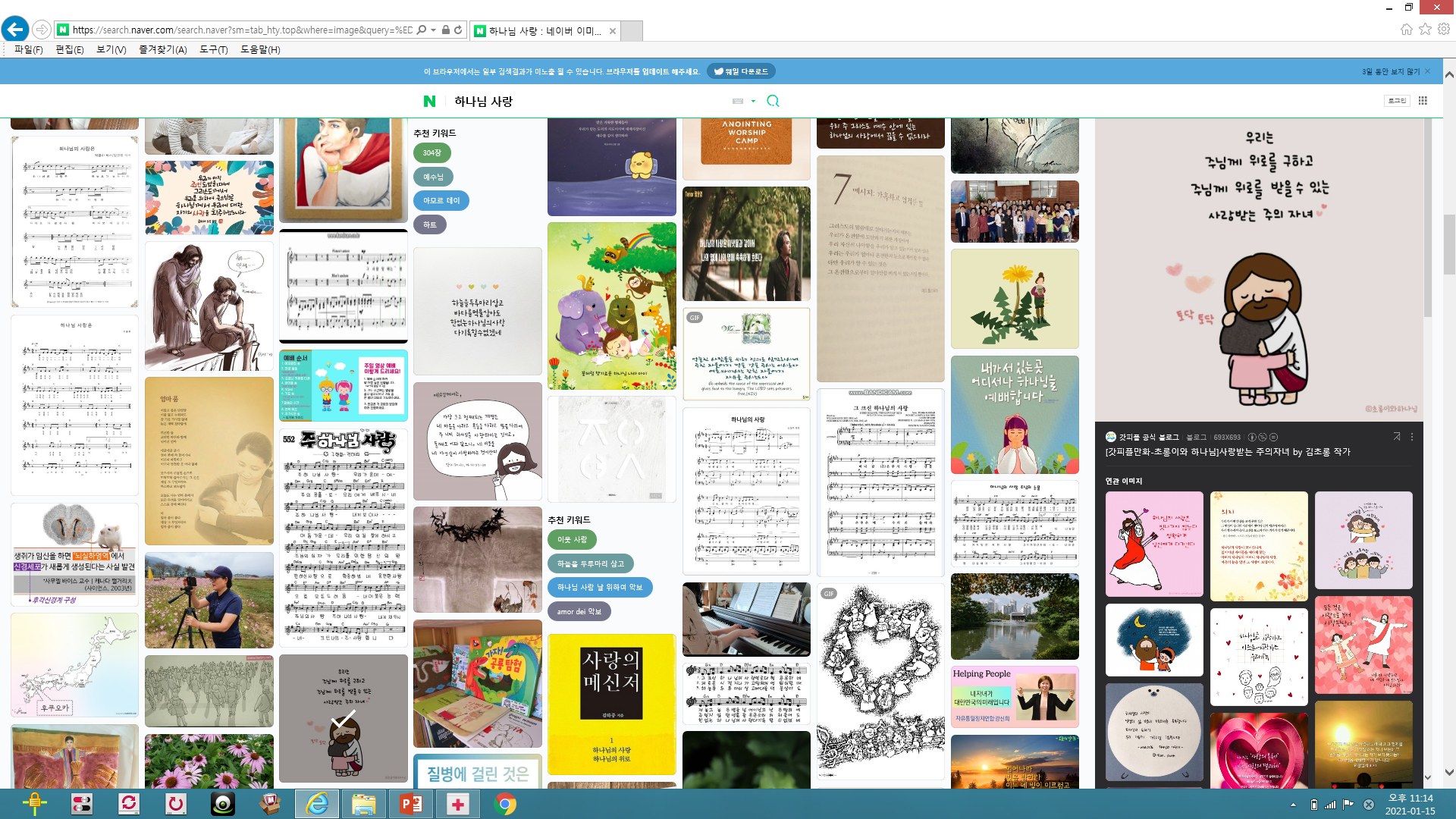 하나님 사랑합니다
   하나님 예배합니다
     하나님만 사랑합니다
       하나님만 예배합니다
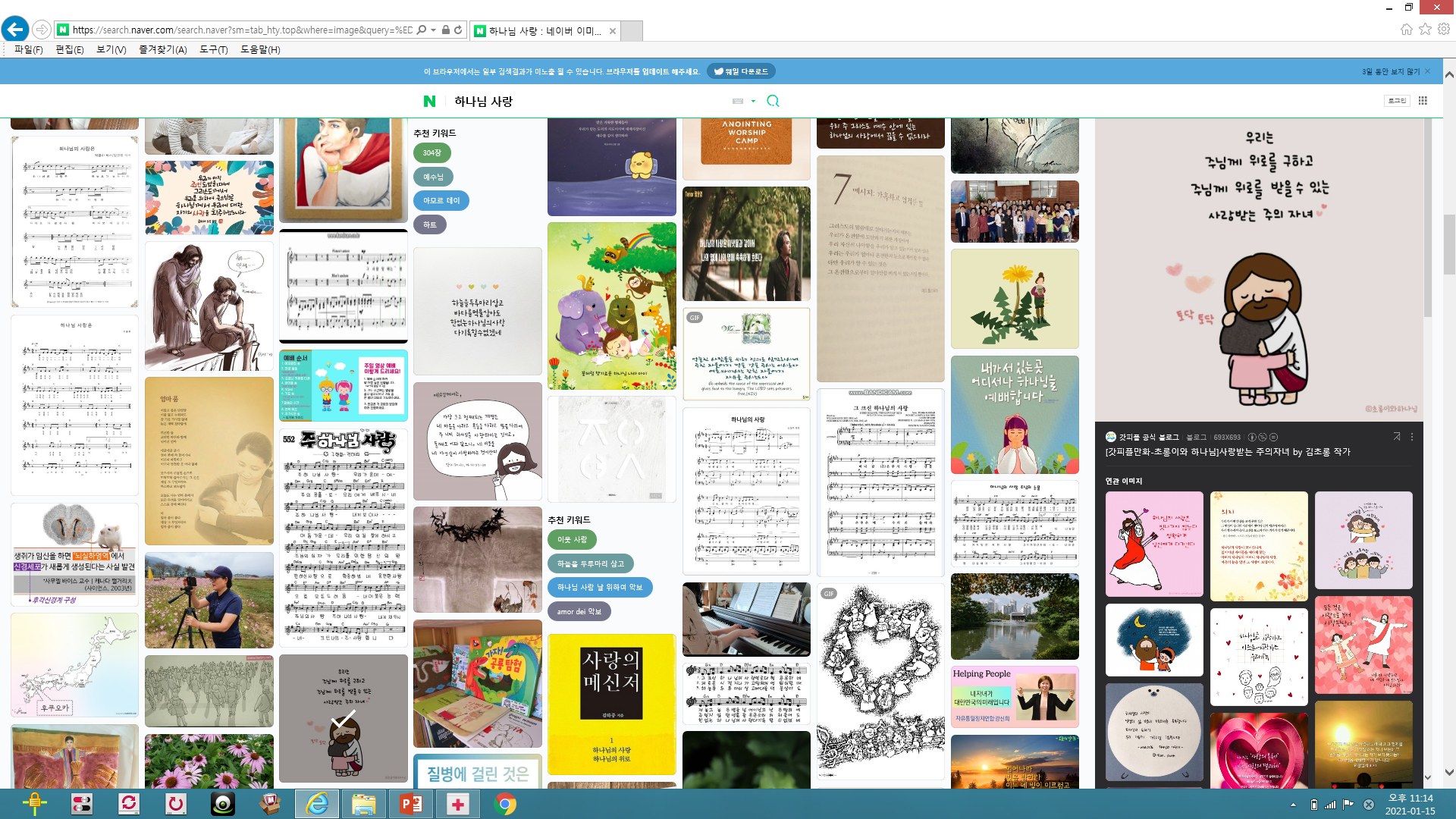 암송말씀
너희는 세상의 빛이라 
산 위에 있는 동네가
숨겨지지 못할 것이요

마태복음 5장 14절 말씀
하하호호 웃으며 인사해홓
하하호호 하하호호 웃으며 인사해
룰루랄라 룰루랄라 즐겁게 인사해
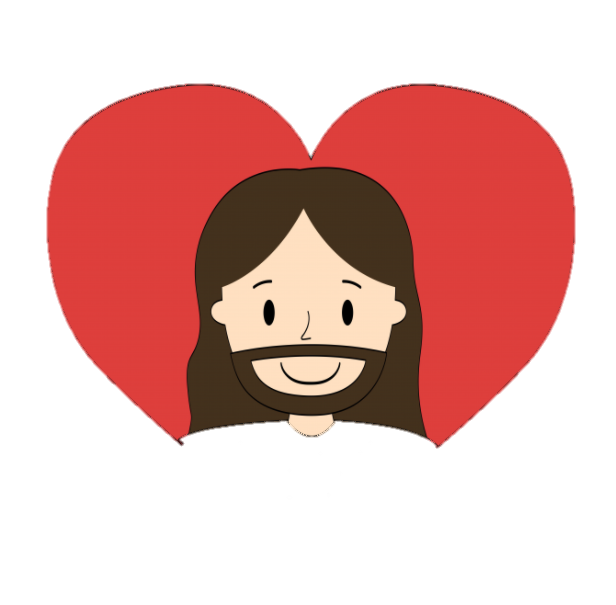 우리는 하나님의 자녀들이죠
모두 다 하나 되어 인사합시다
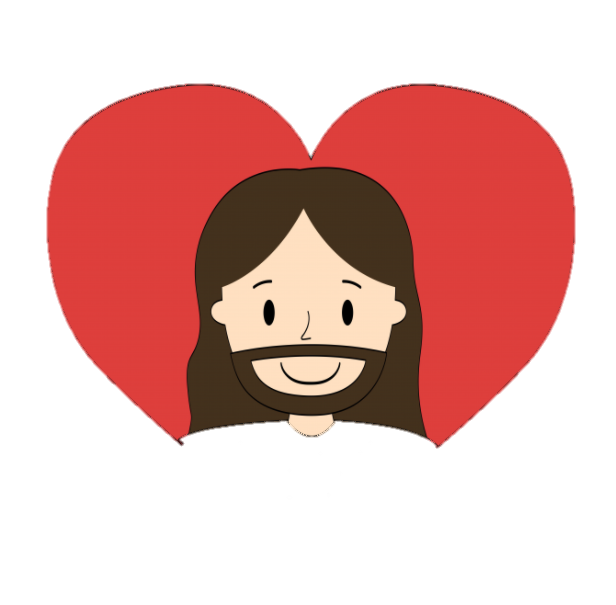 서로를 축복하며 안아주세요
모두 다 기뻐하며 인사합니다
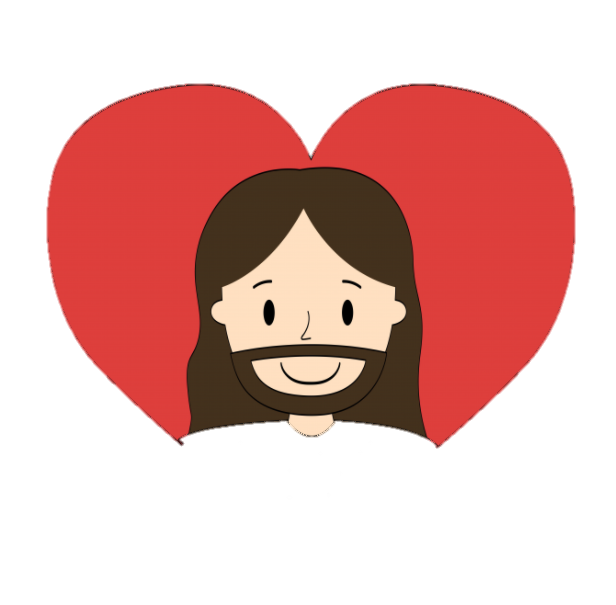 하하호호 하하호호 웃으며 인사해
룰루랄라 룰루랄라 즐겁게 인사해
천국은 마치
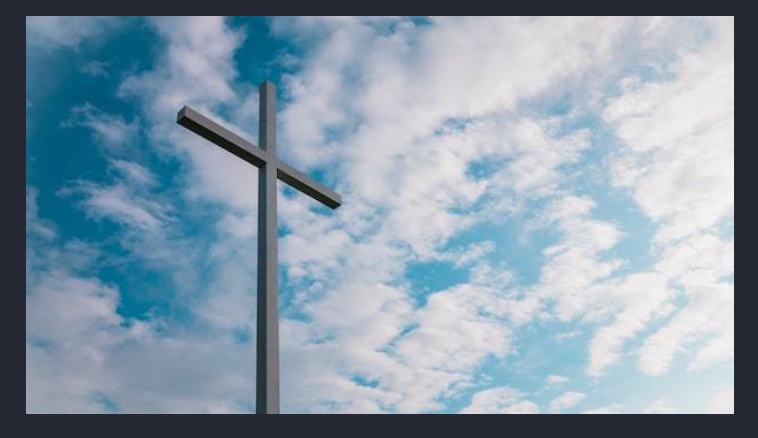 천국은 마치 밭에 감추인 보화
땅속에 묻힌 아무도 모르는 보석
천국은 마치 밭에 감추인 보화
땅속에 묻힌 아무도 모르는 
보석이라네
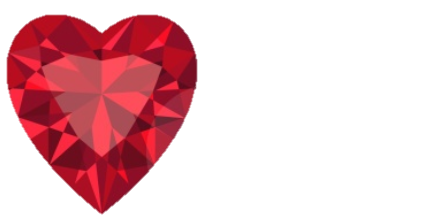 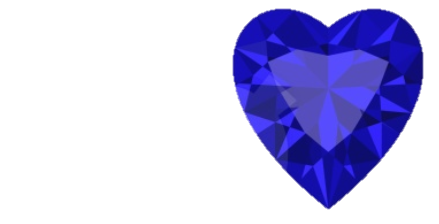 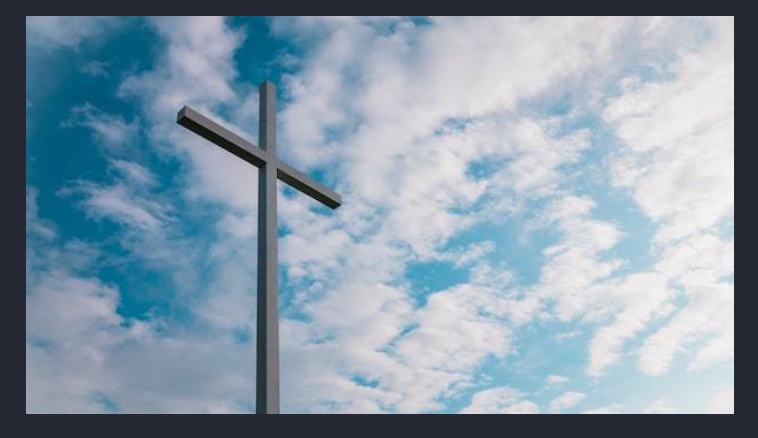 그 보석 발견한 사람은 
기뻐 뛰며 집에 돌아가
집 팔고 땅 팔고 냉장고 팔아
기어이 그 밭을 사고 말거야
천국은 마치 밭에 감추인 보화
땅속에 묻힌 아무도 모르는 보석
천국은 마치 밭에 감추인 보화
땅속에 묻힌 아무도 모르는 
보석이라네
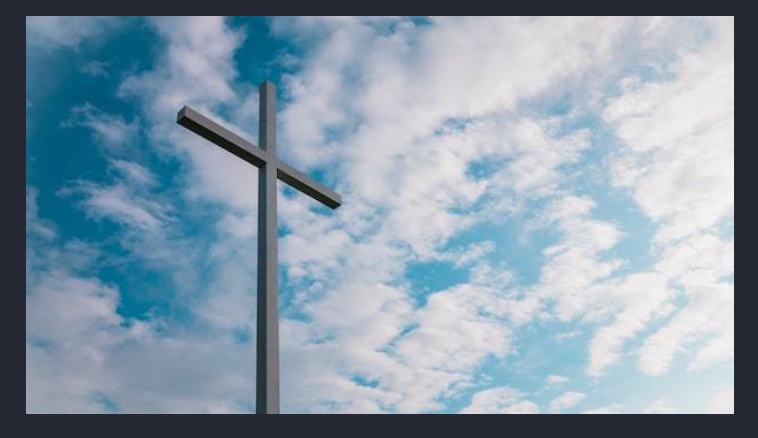 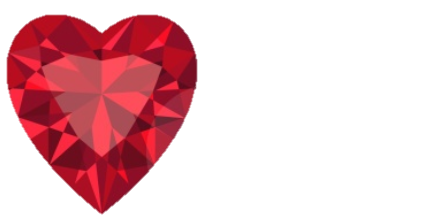 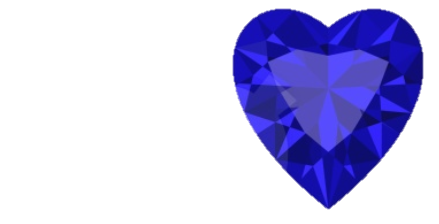 복음을 심었습니다
복음을 심었습니다 (어디?)
복음이 싹이 났네요 (정말?)
복음이 자랐습니다
30배 맺었습니다
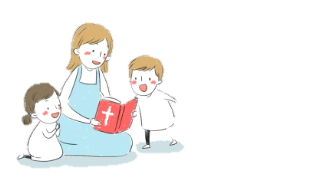 사랑을 심었습니다 (어디?)
사랑이 싹이 났네요 (정말?)
사랑이 자랐습니다
60배 맺었습니다 (라라라라)
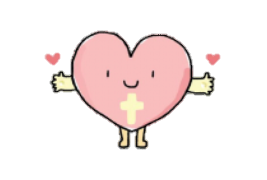 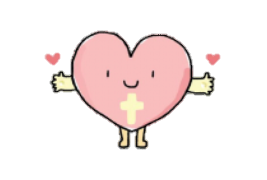 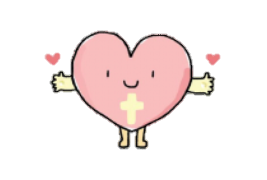 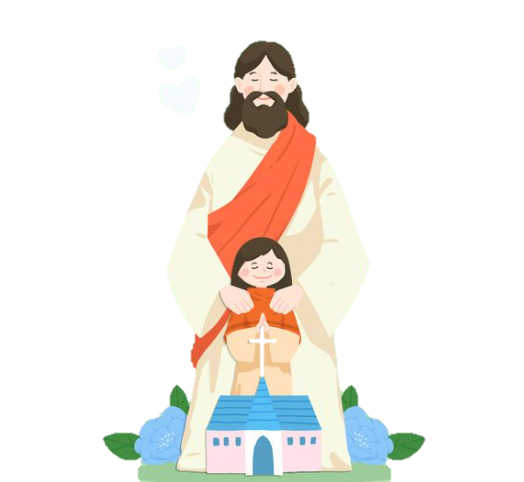 믿음을 심었습니다 (어디?)
믿음이 싹이 났네요 (맘속에)
믿음이 자랐습니다
100배 맺었습니다 (라라라라)
복음을 심었습니다 (어디?)
복음이 싹이 났네요 (맘속에)
복음이 자랐습니다 (사랑해)
100배 맺었습니다
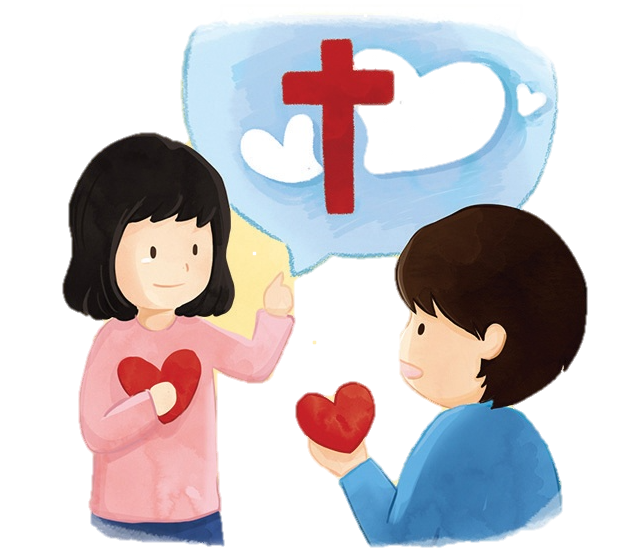 사랑이 자랐습니다
100배 맺었습니다
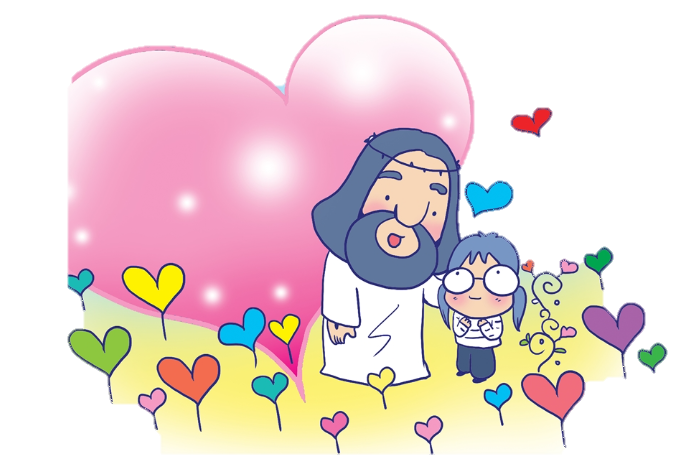 사무엘처럼
사무엘처럼 사무엘처럼 
사랑가고 싶어요
하나님의 집, 하나님의 집
아끼고 싶어요
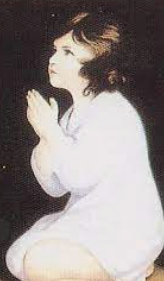 어릴때부터 어릴때부터 
하나님 곁에서
말씀배우고 기도하면서
자라고 싶어요
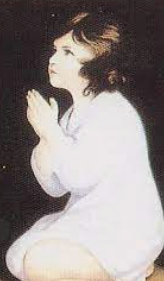 예수님처럼 예수님처럼 
사랑하고 싶어요
하나님의 집, 하나님의 집
아끼고 싶어요
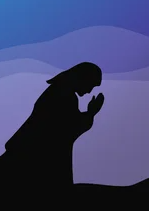 어릴때부터 어릴때부터 
하나님 곁에서
말씀배우고 기도하면서
자라고 싶어요
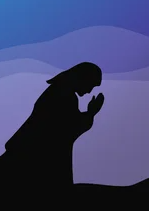 예수님 나를 만나주세요
예수님 나를 만나주세요 
예수님 꼭 만나고 싶어요 
예수님 나를 안아주세요 
예수님 품에 꼭 안기고 싶어요
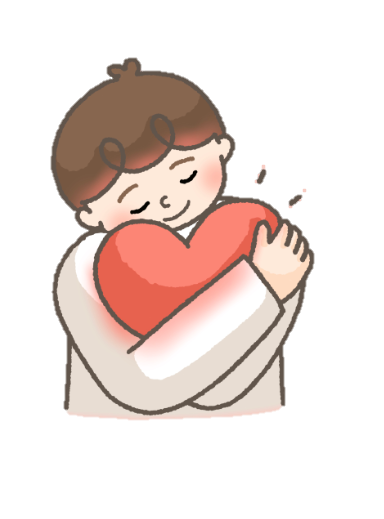 이시간 마음을 다해 예배합니다
온 맘으로 주님을 높여 드립니다
소중한 나의 사랑 고백합니다
사랑해요 나의 예수님
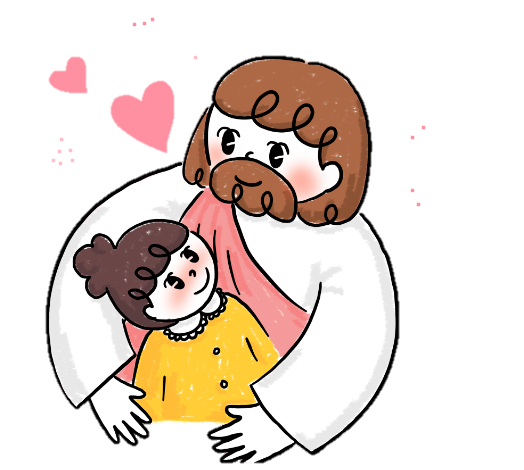 예배
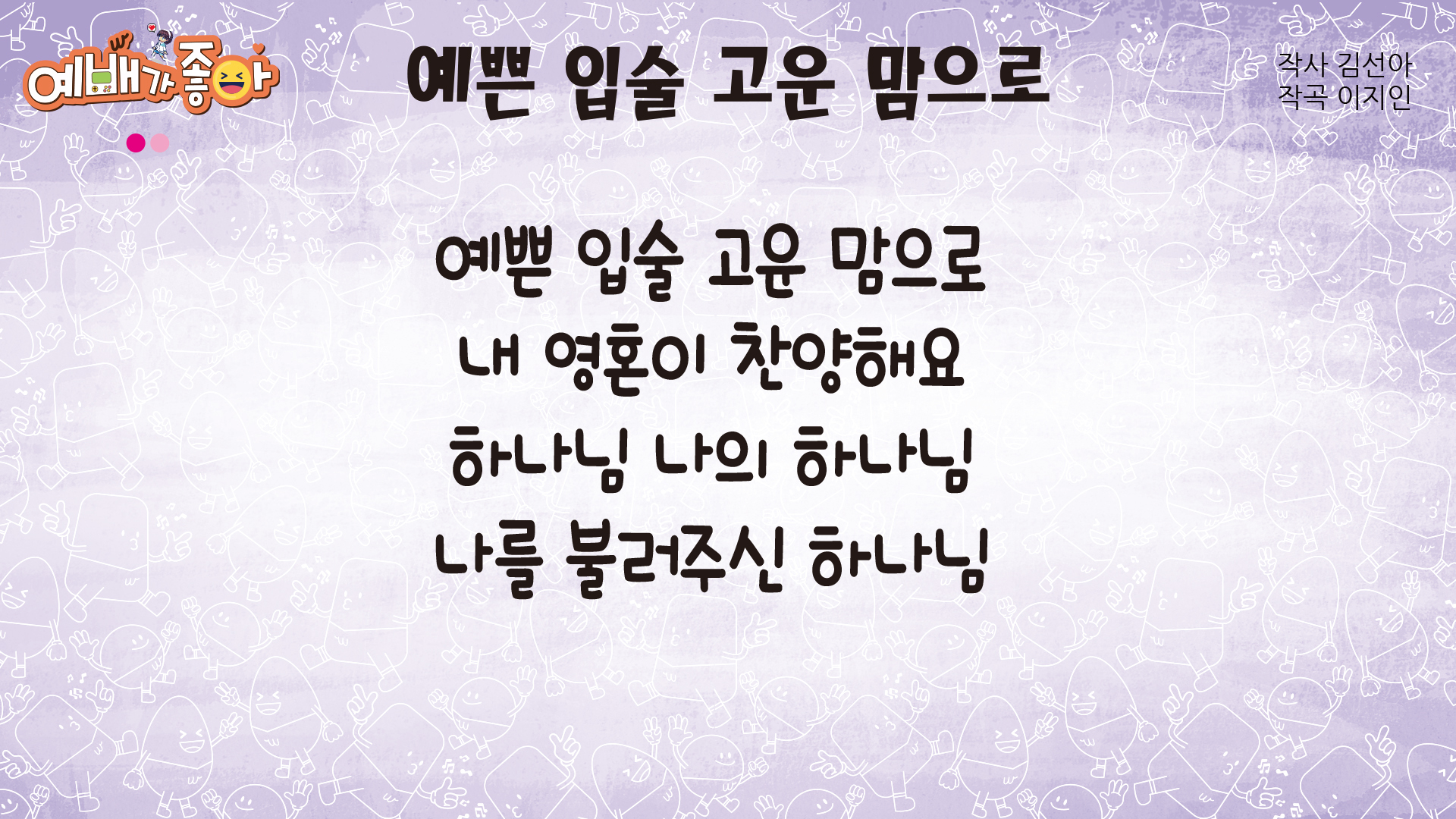 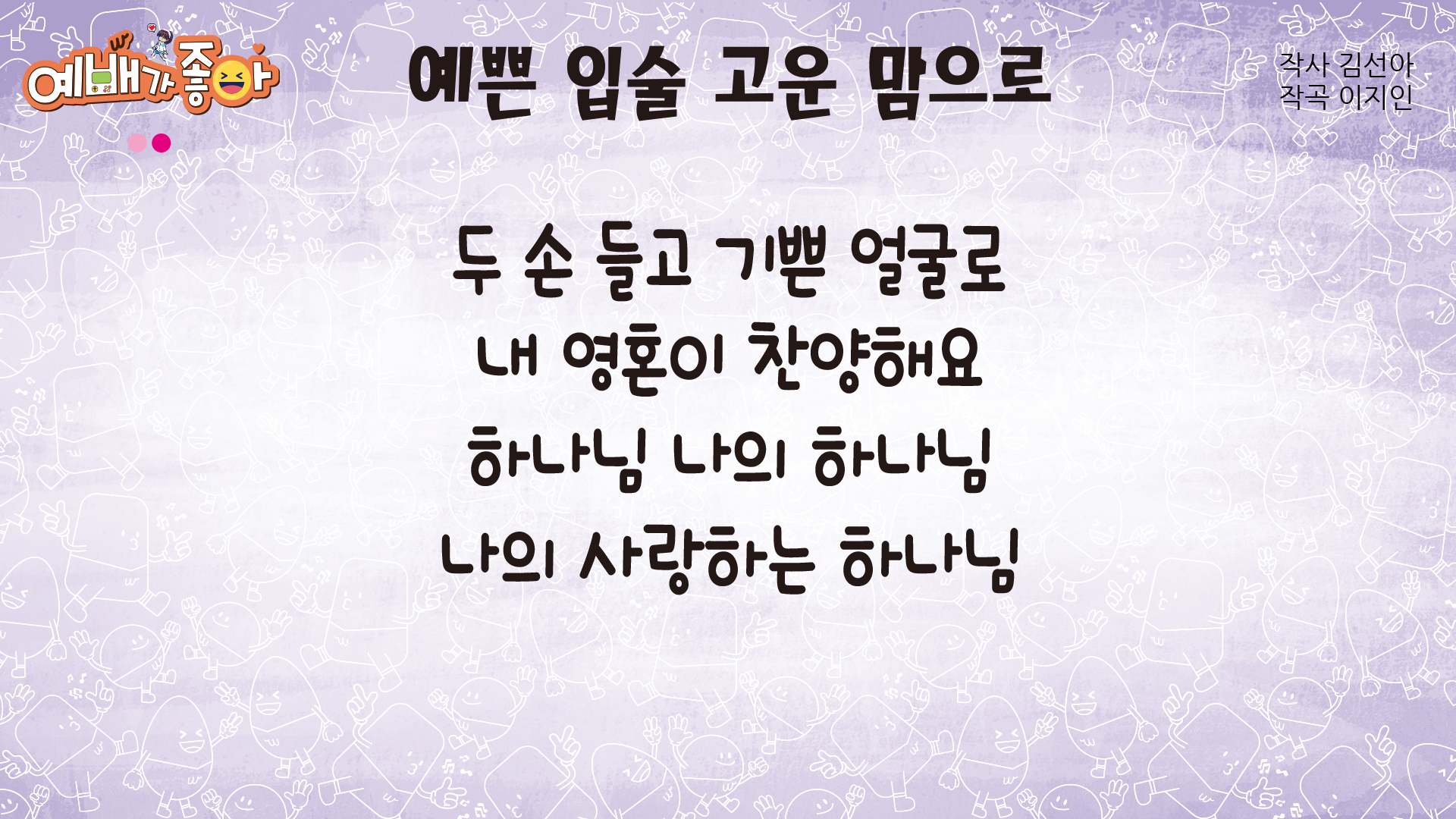 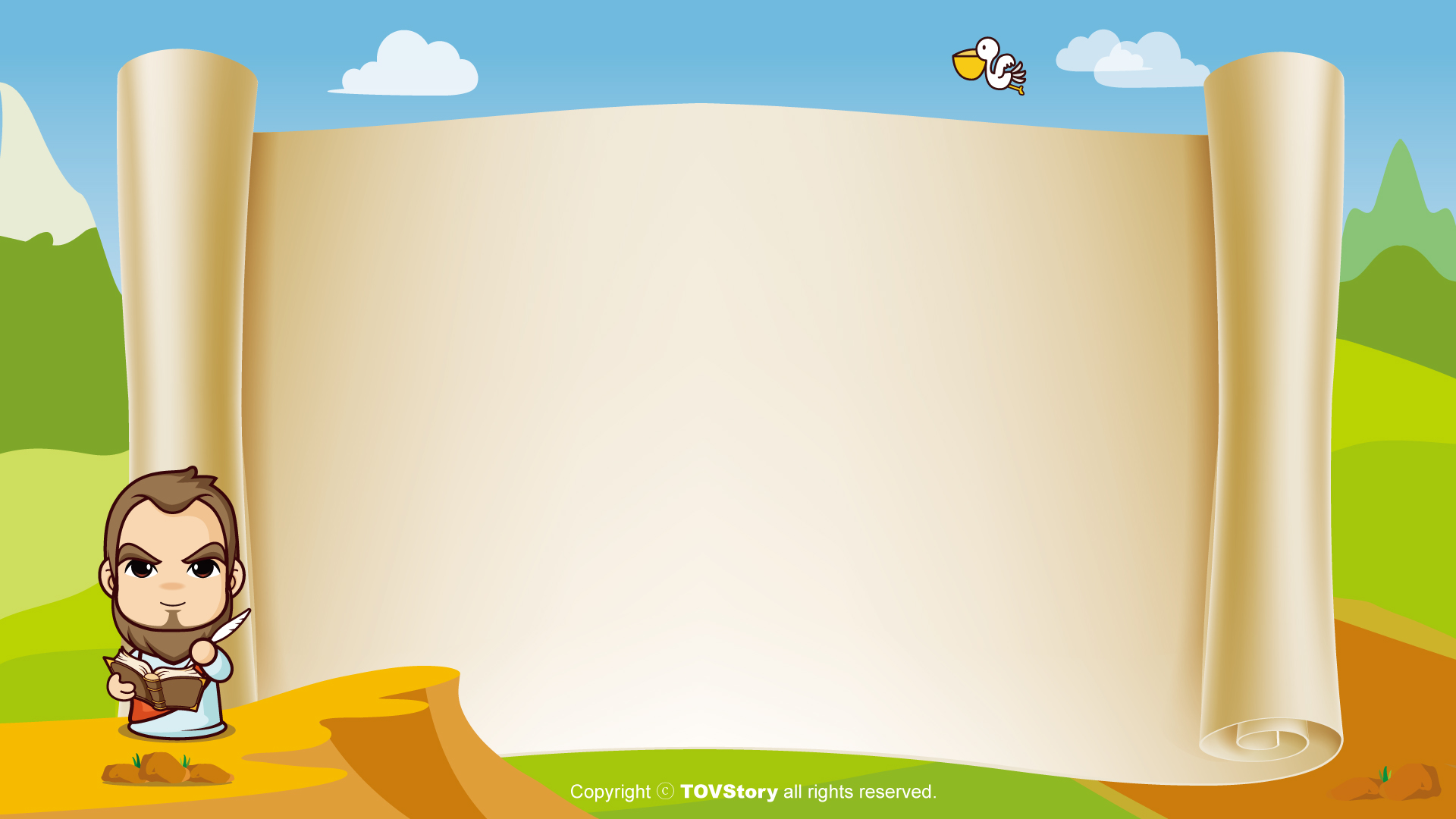 사도신경
전능하사 천지를 만드신
하나님 아버지를 내가 믿사오며,
그 외아들 우리 주
예수 그리스도를 믿사오니,
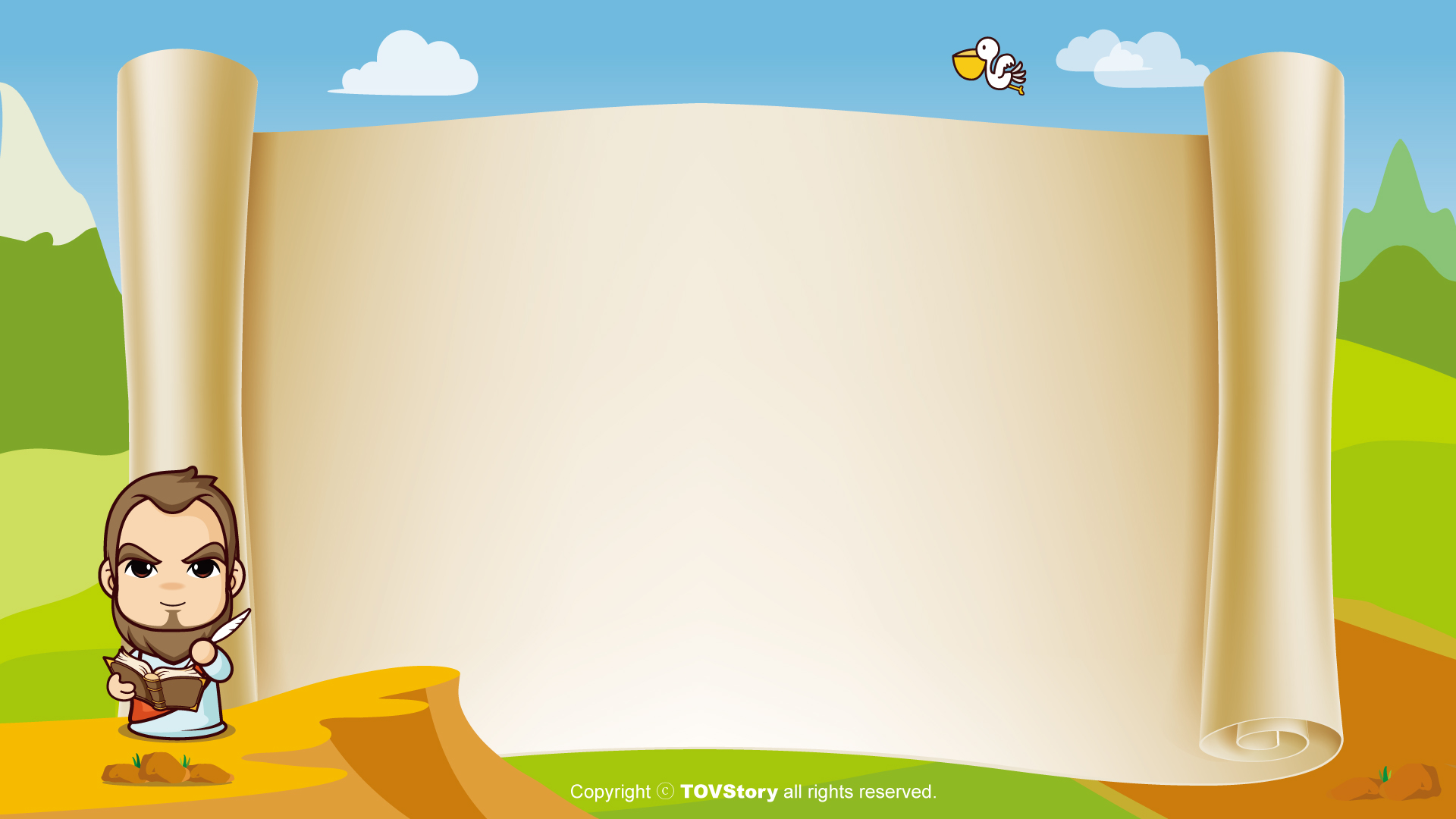 사도신경
이는 성령으로 잉태하사
동정녀 마리아에게 나시고,
본디오 빌라도에게 고난을 받으사,
십자가에 못박혀 죽으시고,
장사한 지 사흘 만에 죽은 자
가운데서 다시 살아나시며,
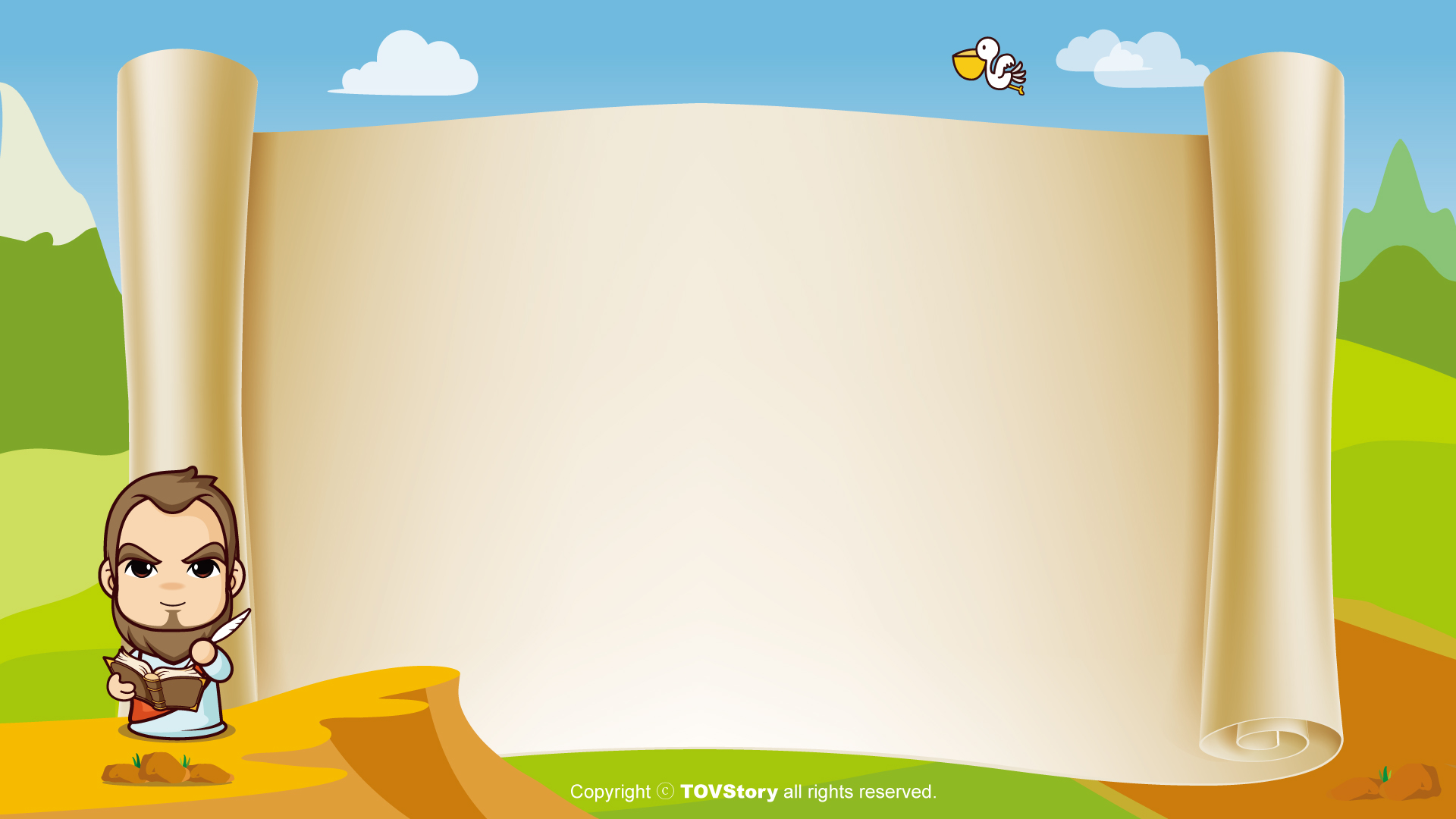 사도신경
하늘에 오르사,
전능하신 하나님 우편에 앉아
계시다가, 저리로서 산 자와
죽은 자를 심판하러 오시리라.
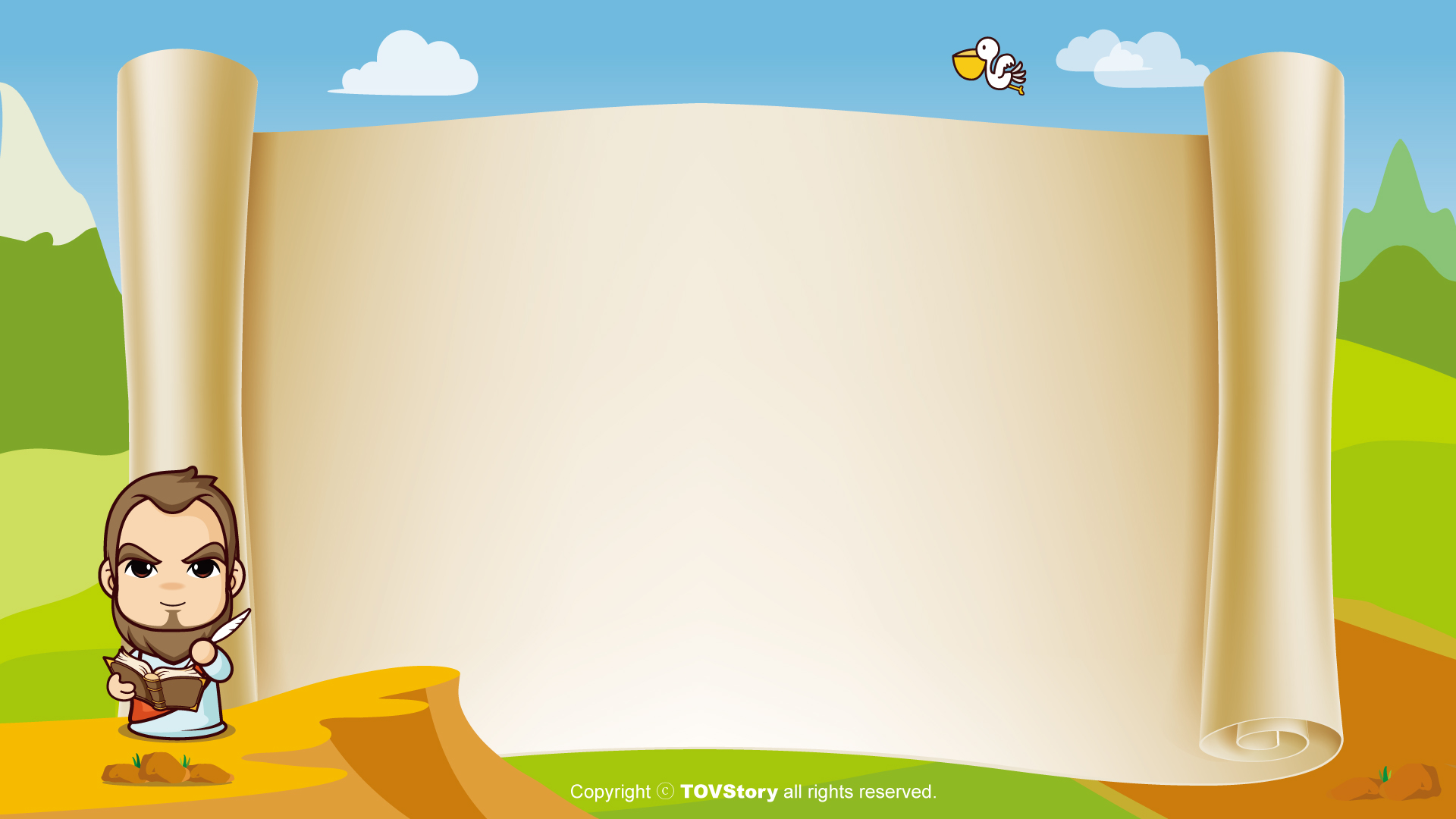 사도신경
성령을 믿사오며, 거룩한 공회와,
성도가 서로 교통하는 것과, 
 죄를 사하여 주시는 것과,
몸이 다시 사는 것과,
영원히 사는 것을 믿사옵나이다.
아멘
손 손 손 예쁜 손은 어떤 어떤 손일까?
손 손 손 예쁜 손은 어떤 어떤 손일까? 하나님께 두 손모아 기도하는 손친구에게 맛있는것 나눠주는 손
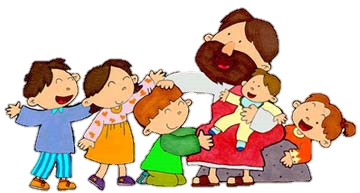 입 입 입 예쁜 입은 어떤 어떤 입일까?입 입 입 예쁜 입은 어떤 어떤 입일까? 하나님께 기쁘게 찬양하는 입울고있는 친구를 달래주는 입
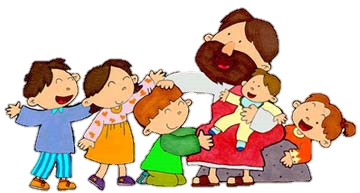 발 발 발 예쁜 발은 어떤 어떤 발일까?발 발 발 예쁜 발은 어떤 어떤 발일까? 하나님께 예배하러 교회가는 발믿음 없는 친구를 전도하는 발
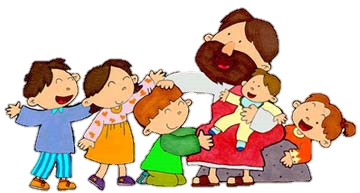 대표기도
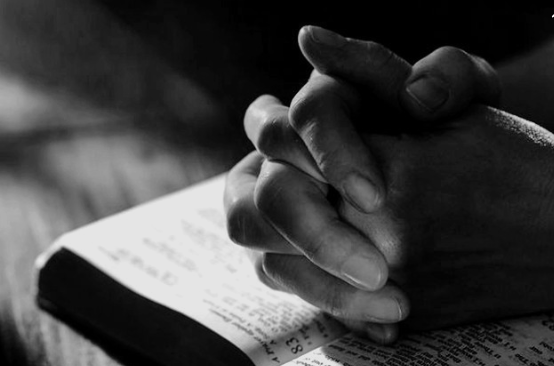 말씀속으로
좋아 좋아 좋아 좋아 하나님 말씀
신나 신나 신나 신나 말씀 듣는 것
하나님 말씀 들려주세요
말씀 속으로 슝~! 말씀 속으로 슝~~!
말씀
헌금 시간
동전 하나 동전 둘 
칠일 동안 모아서 
하나님께 드려요 
기쁨으로 드려요
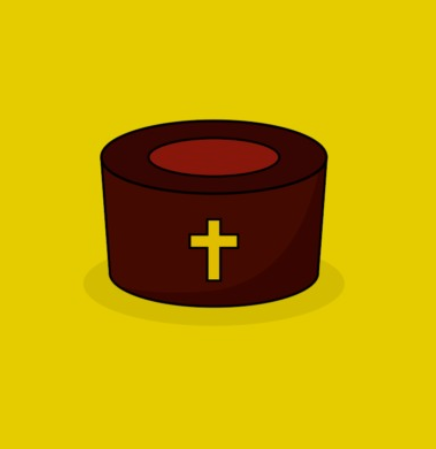 먹고 싶고 갖고 싶은 
욕심도 있지만 
예쁜 마음 정성모아 
하나님께 드려요
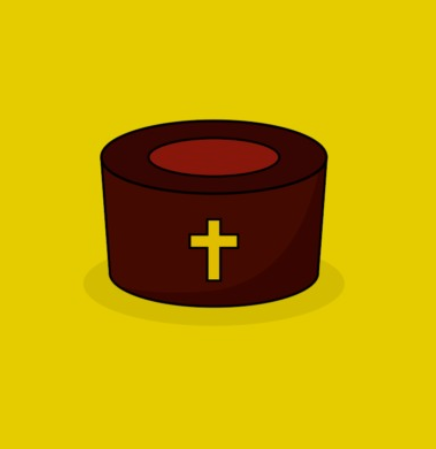 헌금 기도
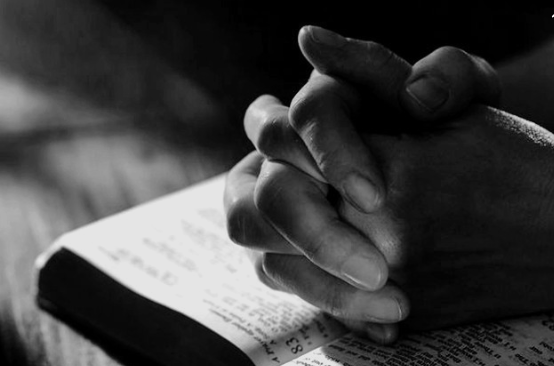 광고
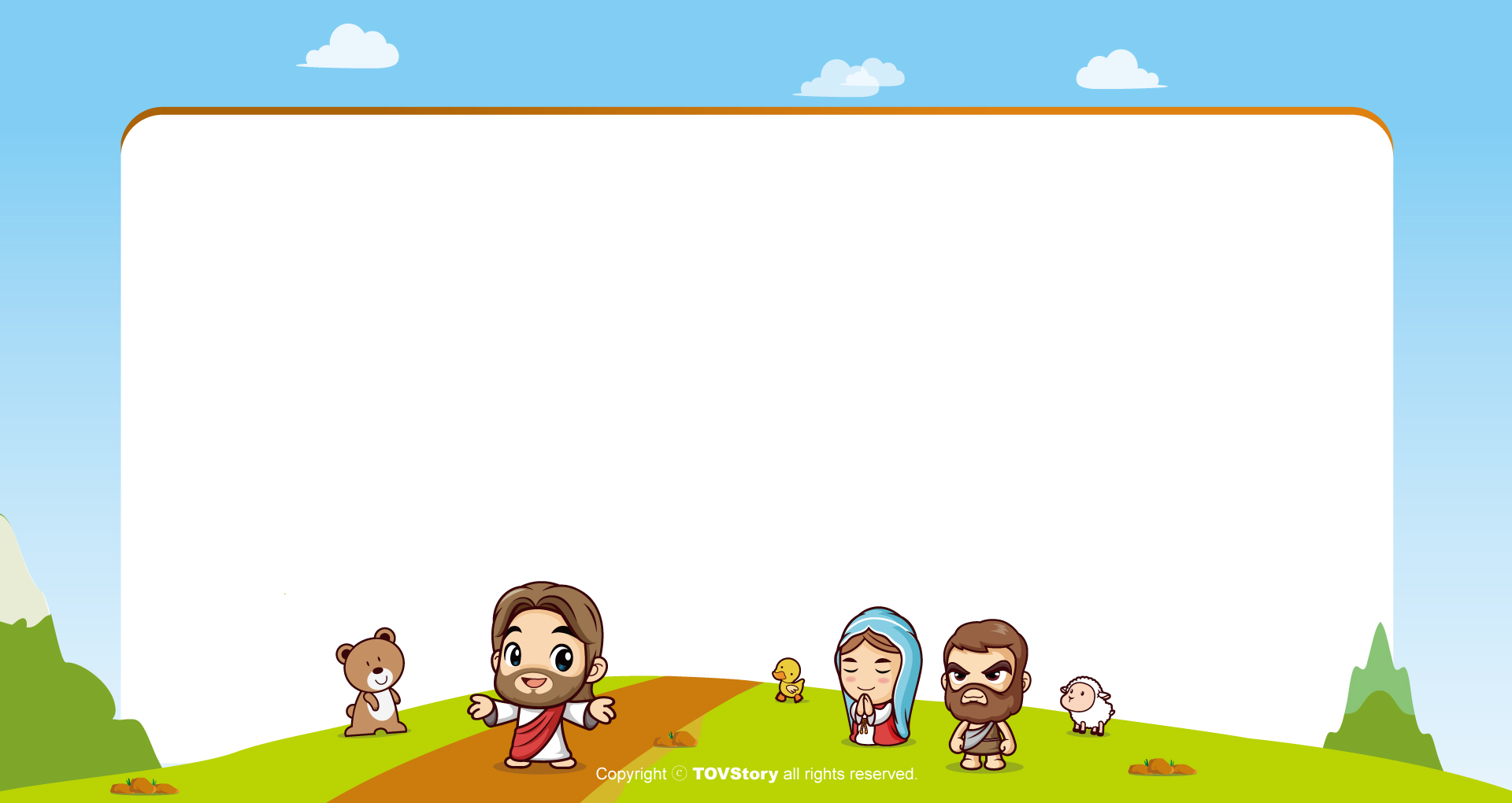 주기도문
하늘에 계신 우리 아버지여,
이름이 거룩히 여김을 받으시오며,
나라가 임하시오며,
뜻이 하늘에서 이루어진 것같이
땅에서도 이루어 지이다.
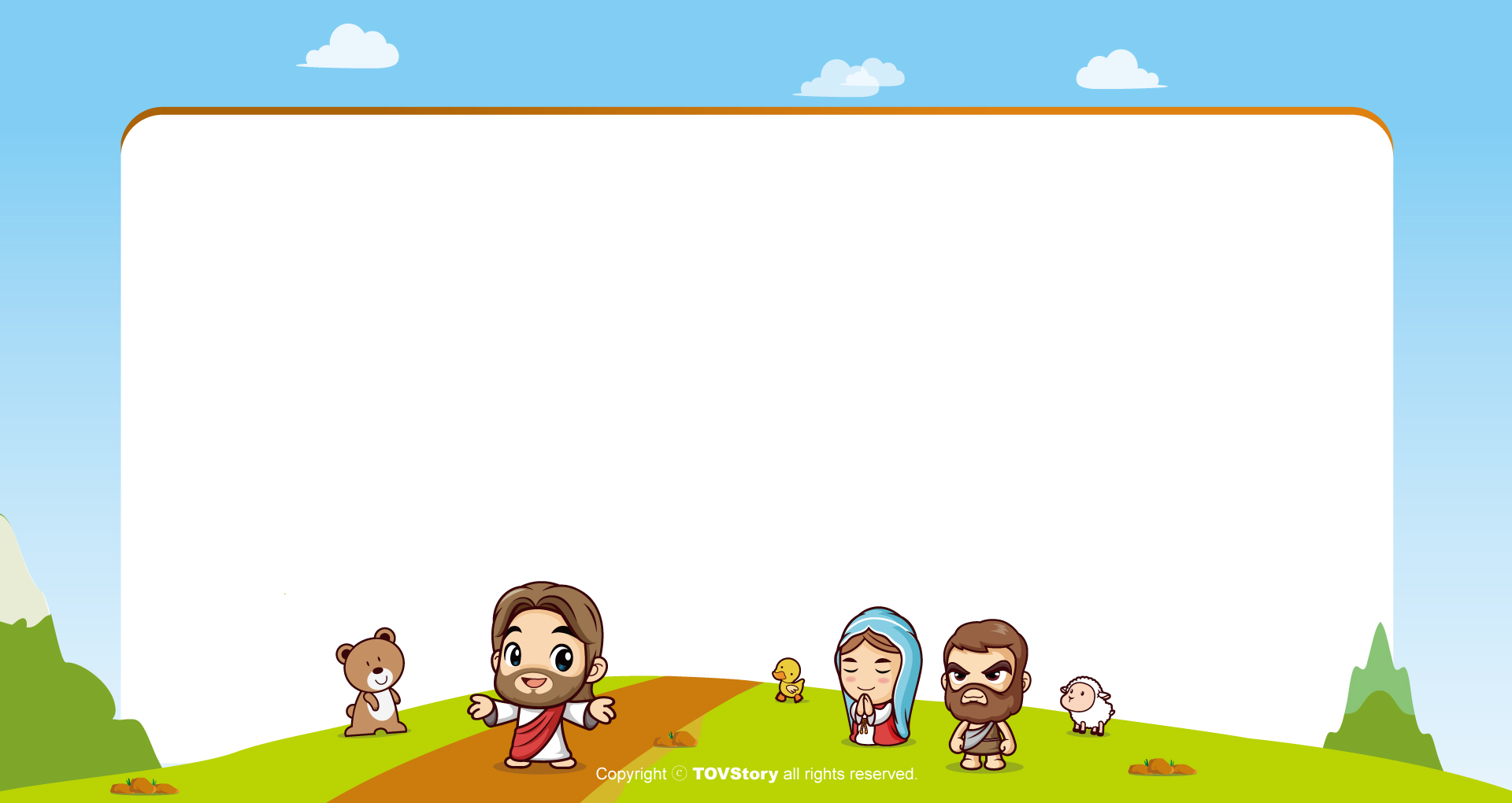 주기도문
오늘 우리에게 일용할 양식을 주시옵고,
우리가 우리에게 죄 지은 자를
사하여 준 것같이
우리 죄를 사하여 주시옵고,
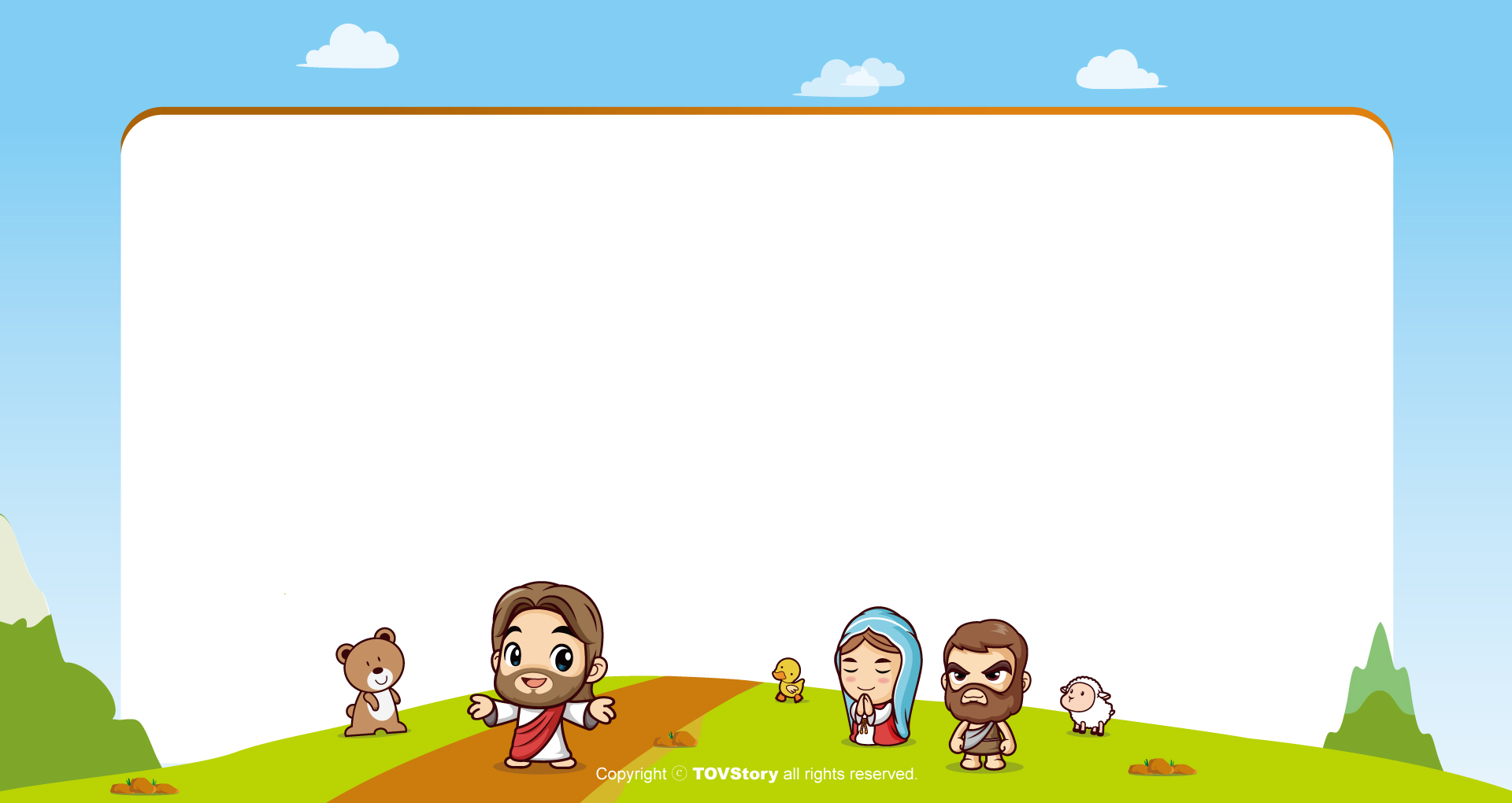 주기도문
우리를 시험에 들게 하지 마시옵고,
다만 악에서 구하시옵소서.
나라와 권세와 영광이 아버지께
영원히 있사옵나이다.
 아멘.
감사합니다.